সবাইকে স্বাগতম
পরিচিতি
সুজন কুমার মন্ডল
সহকারী শিক্ষক
পুন্ডূরিয়া উচ্চ বিদ্যালিয়
আক্কেলপুর, জয়পুর হাট ।
বিষয়: বাংলা 
শ্রেণি: অষ্টম 
পাঠ: নাটিকা
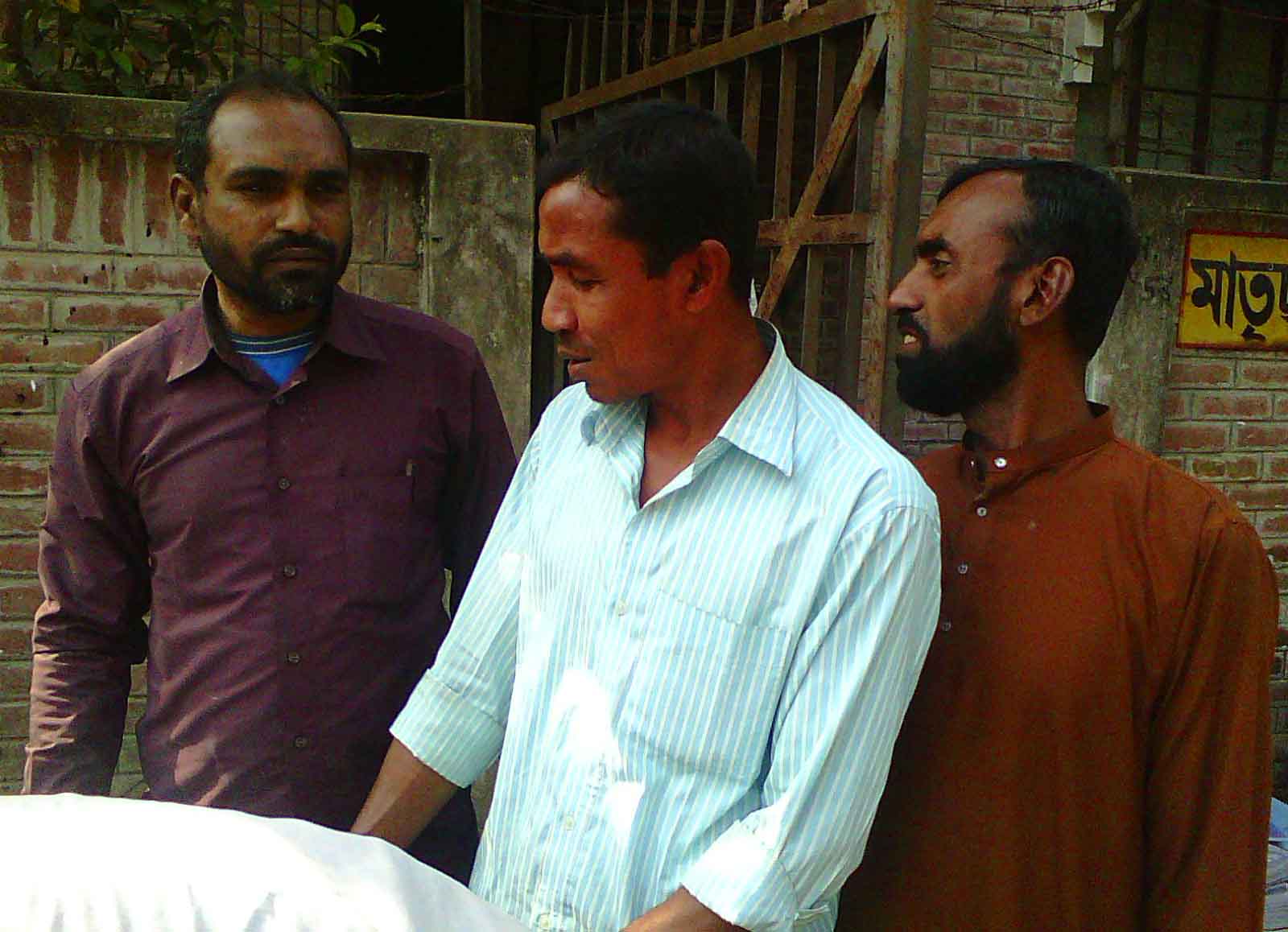 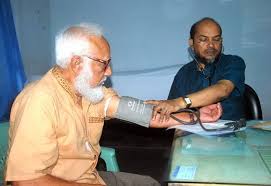 আজকের পাঠ- সুখী মানুষ
লেখক পরিচিতি
জন্ম-১৮ জানুয়ারি ১৯৩৫খ্রিষ্টাব্দ ,পশ্চিমবঙ্গের মালদহ জেলায় ।শিক্ষাজীবন: বিএ (অনার্স) ; এম এ ,
বাংলা (১৯৫৮)ঢাকা বিশ্ববিদ্যালয় ।উল্লেখ্যযোগ্য গ্রন্থ: নাটক : স্বাধীনতা আমার স্বাধীনতা , ক্ষত- বিক্ষত ।
 চিত্রনাট্য: লাল সবুজের পালা । উপন্যাস : সজল তোমার ঠিকানা ।
কিছু নতুন শব্দের অর্থ
কবিরাজ
বৈদ্য
মূর্খ
অজ্ঞ
শ্রবণ
কানে শোনা
একক কাজ
১। মমতাজ উদ্দীন আহমদ কত সালে জন্মগ্রহন করেন ?  
২। মোড়লের বিশ্বাসী চাকর কে ?
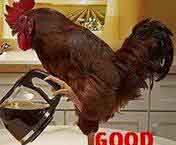 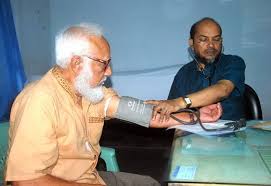 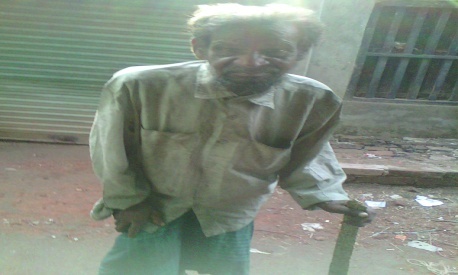 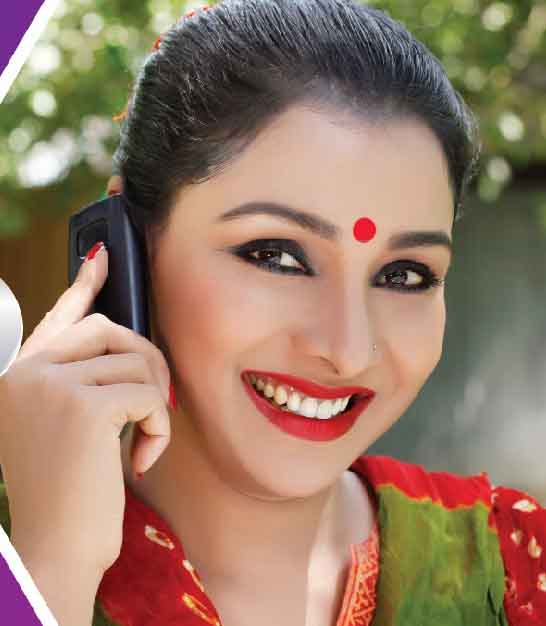 দলীয়  কাজ
১। মোড়ল কার মুরগি জবাই করে খেয়েছে ? 
২। ‘মানুষ এবং প্রাণী অমর নয়’ – এটা কার কথা ? 
৩। মড়লের কী রোগ হয়েছে ?
মূলায়ন
১। ‘সুখী মানুষ’ কী ধরণের রচনা ? 
২। হাসুদের গ্রামের নাম কী ? 
৩। মোড়লের বয়স কত ছিল ? 
৪। সুখী মানুষটি সারাদিন কী কাজ করে ?
বাড়ির কাজ
১। ‘লোভে পাপ , পাপে মৃত্যু’ -  মন্তব্যটি ব্যাখ্যা কর ।
সবাইকে ধন্যবাদ